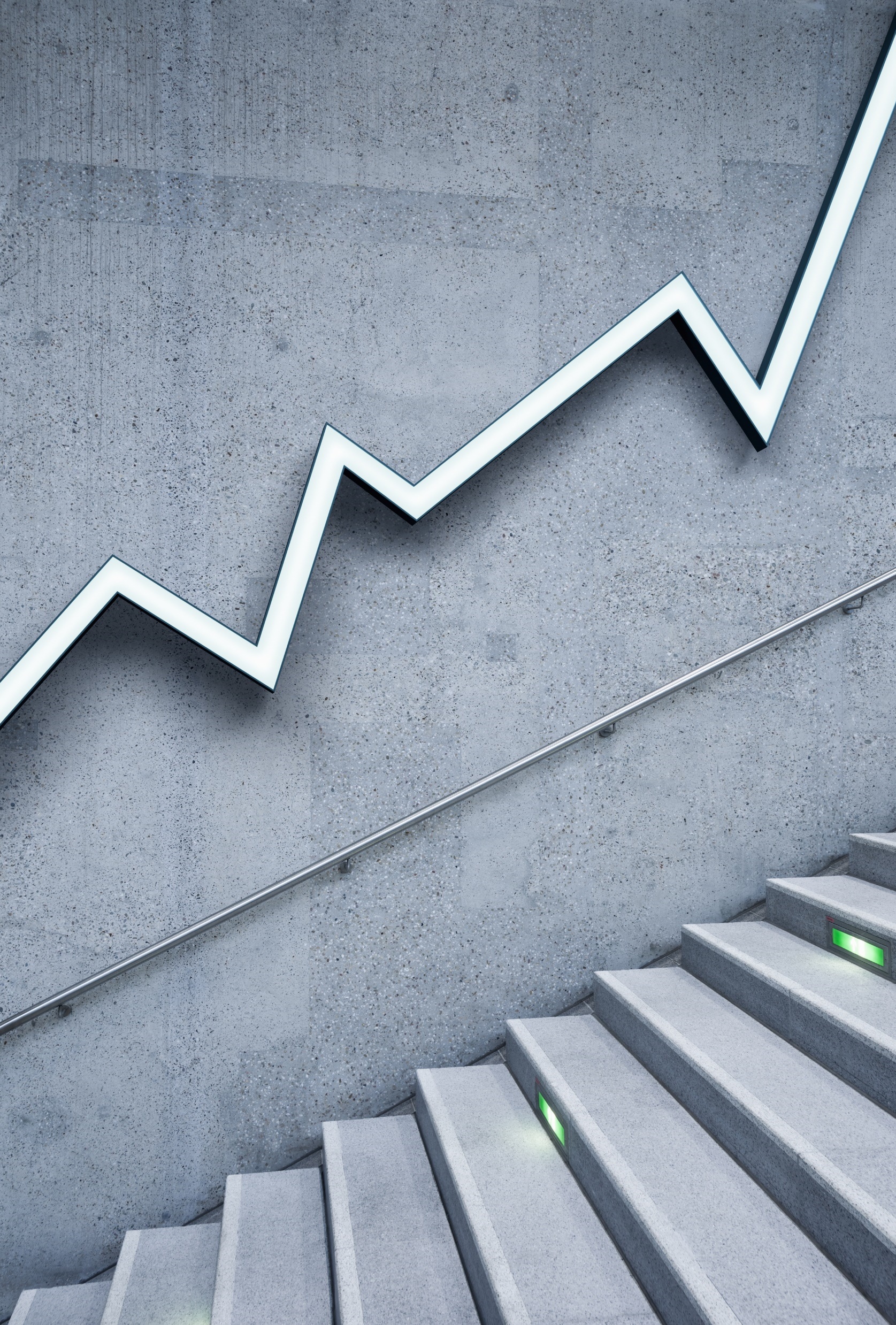 Countering culture:
abortion
“Serving the community for Christ.”
Liberty Christian church
2015 stats:
42,000,000 abortions worldwide
115,000 a day
Most abortions between 10-14 weeks of gestation
Over half of the women in China have had at least 1 abortion
How does a Holy God view abortion?

Psalm 139: 13-16
It’s an affront to God’s sole authority as giver and taker of life.
It’s an assault on his work in creation.
Remember when Princess Kate of England was pregnant?
News media talked about the baby in the womb as an heir to the throne.
“Royal” baby vs. “Ordinary” baby

Is there a difference?
A person?
A fetus?
An embryo?
If it’s not human – justification for abortion isn’t necessary
If it is human – no justification for abortion is adequate
Woman’s right to privacy – yes;
But another person’s life is in question
Woman’s right to choose –
A moral duty to honor life
Choosing to terminate innocent life is by definition choosing to murder
The primary issue is the identity of the unborn
God recognizes them as a person
Luke 1: 39-44

A baby in the womb leaping for joy!
Culture:
In the U.S. – it’s ok because the child is an inconvenience
Childbearing/rearing is costly
In China – one-child policy; if it’s a boy, then ok, but leads to many girls aborted
In India – if it’s a girl, then they are likely to be discarded because of the loss financially with a dowry
Born with disabilities?
Man born blind in John 9
To the Jews, there was sin in his life, or the life of his parents.
What? Did he sin while in the womb?
Jesus said it was not a fault, but so the wonderful works of God might be revealed.
We don’t have to understand the why part.
Incest? Rape?
Is the baby in the womb a person?
Would we murder this child outside the womb?
How do we treat such a child?
With love and mercy
God can work all things, even evil things for his good purposes.
God will judge:
The doctors who perform it
The leaders who permit it
The pastors who counsel for it.
To anyone and everyone who has ever aborted a child, supported abortion, encouraged abortion, performed abortion,
Permitted abortion, or done nothing about abortion, may this reality lodge deep within your soul:
I John 1:9
“If we confess our sins, he is faithful and just to forgive us our sins and to cleanse us from all unrighteousness.”
Pray: end the injustice
Forgive if you played a part
Convict those in power to end it
Participate:
Volunteer at a crisis pregnancy center
Proclaim: Psalm 139: 13-16